Ncount and dE/dx Comparison in different Sampling rate and Angle
Shuaiyi Liu, Yaxin Shen, Guang Zhao,  Linghui Wu, Mingyi Dong
2023/4/13
1
Context
2023/4/13
2
Dataset List
0°: 
Sampling rate = 1G: Run 52, 10000Events
Sampling rate = 1.5G: Run12 + 13, 60000Events
Sampling rate = 2G: Run11, 10000Events
30°:
Sampling rate = 2G: Run49 +51, 10000Events
2023/4/13
3
Dataset List
45°:
Sampling rate = 1G: Run7, 10000Events
Sampling rate = 1.5G: Run 16 + 17 + 18, 65000Events
Sampling rate = 2G: Run10, 10000Events
60°:
Sampling rate = 2G: Run47, 10000Events
2023/4/13
4
Ncount Comparison in different anglesSampling Rate = 2.0G
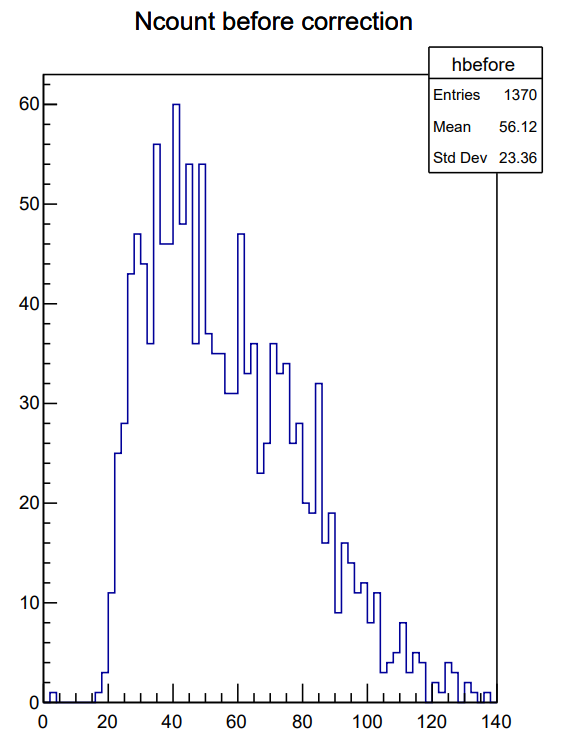 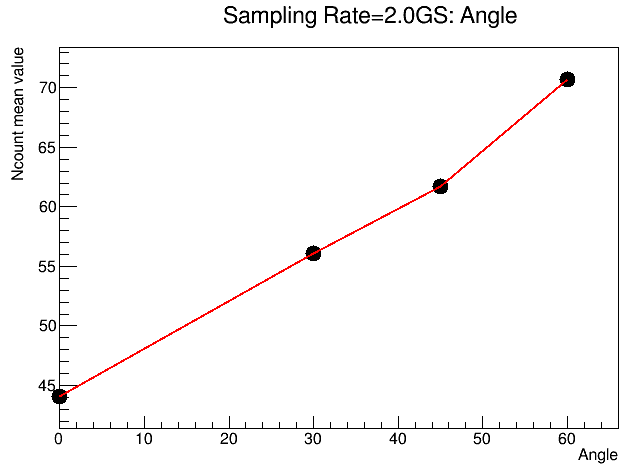 30°
0°
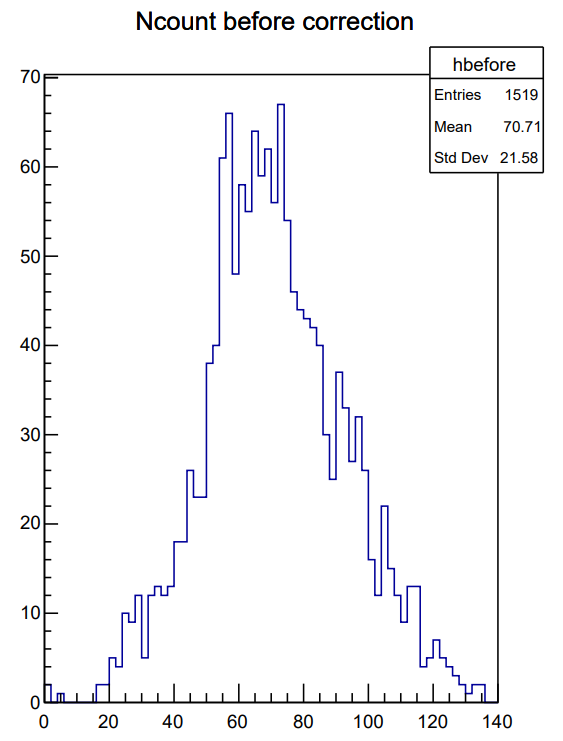 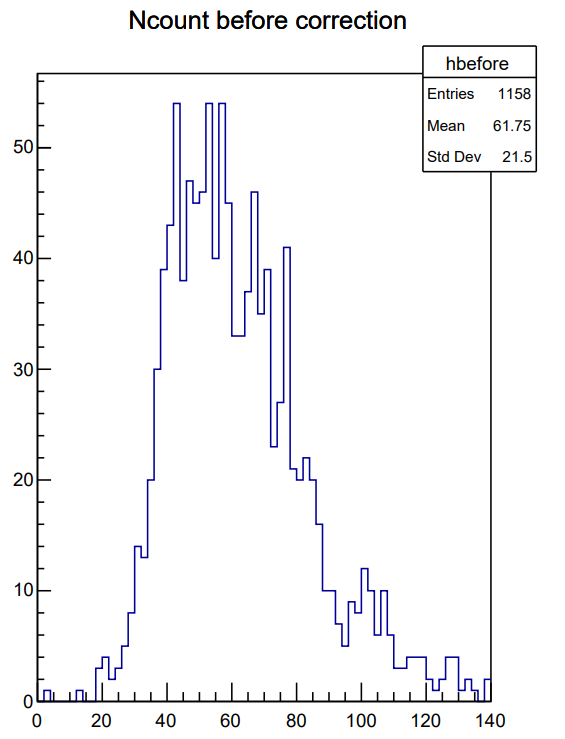 Ncount Increasing with Angle like 1/cos(x)
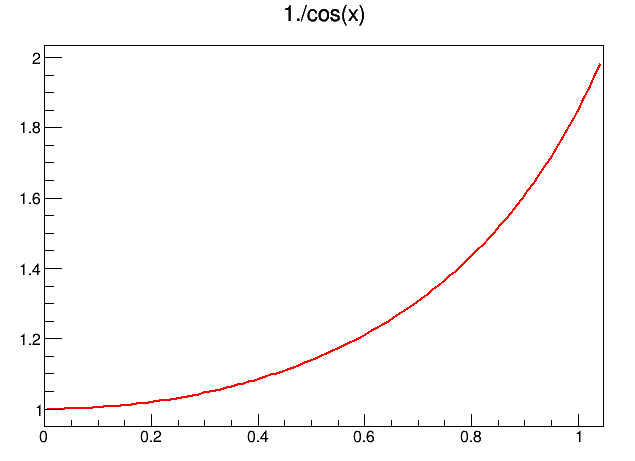 45°
60°
2023/4/13
5
Rad/(0~pi/3)
Ncount Comparison in Different Sampling Rates: 0°
Ncount distribution in different sampling rate
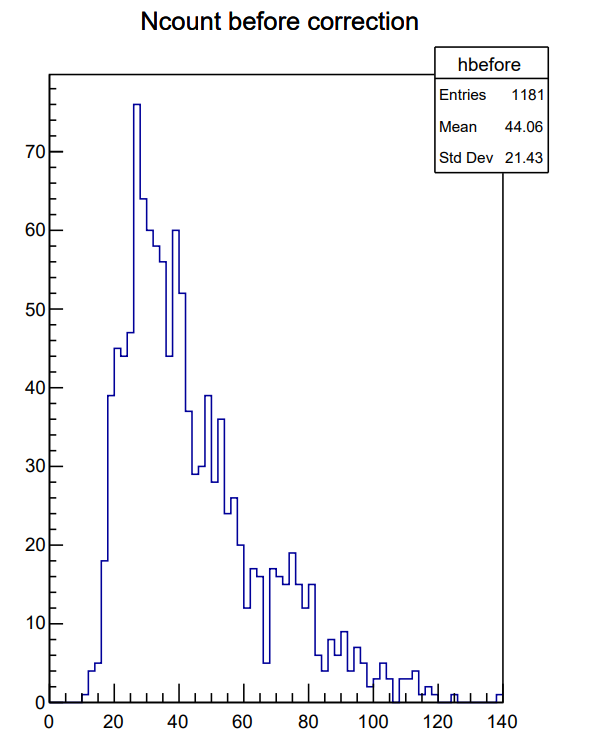 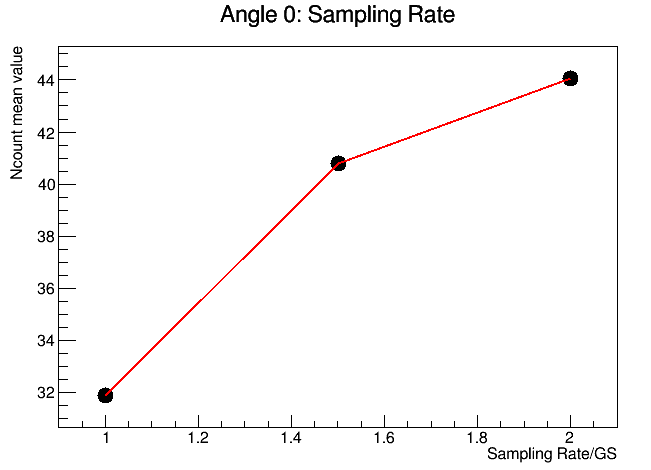 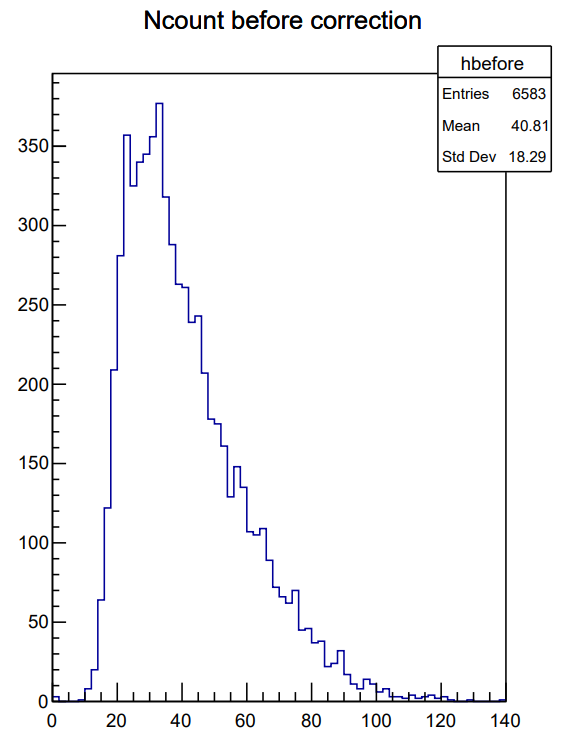 1.0G
1.5G
2G
Ncount increasing with Sampling rate
2023/4/13
6
Ncount Comparison in Different Sampling Rates: 45°
Ncount distribution in different sampling rate
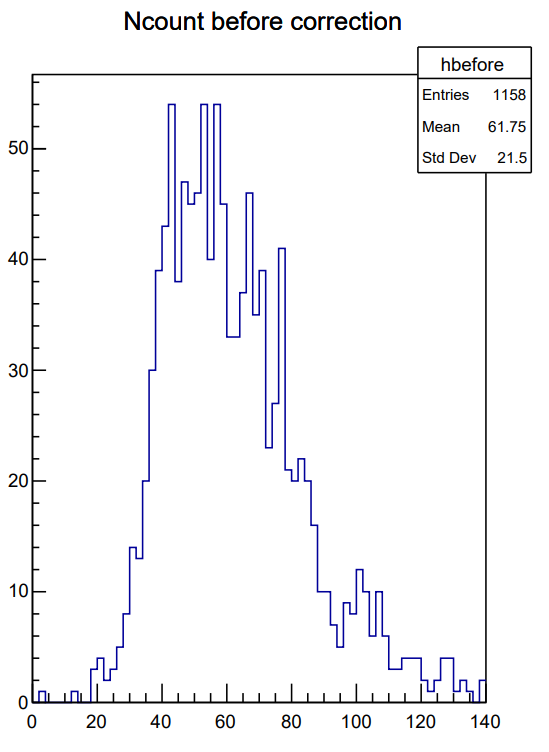 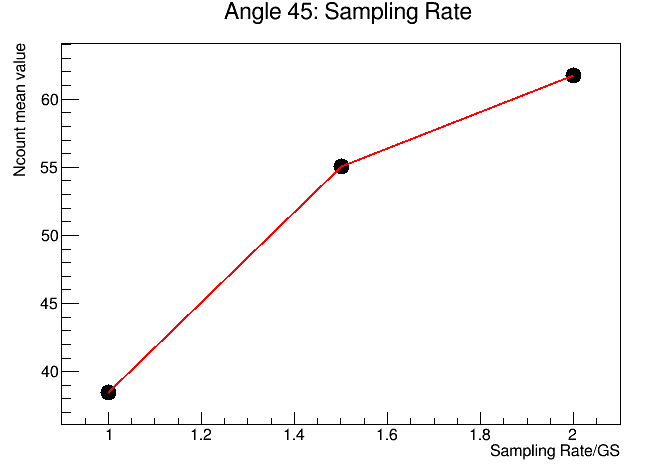 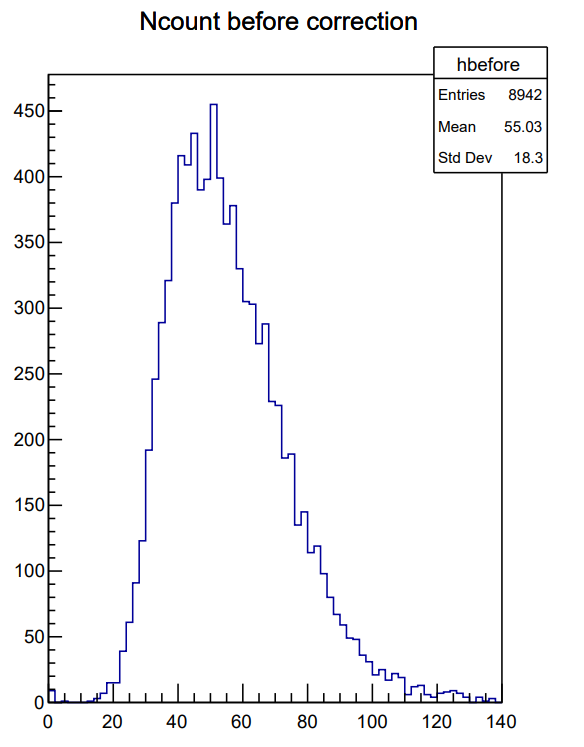 1.0G
1.5G
2G
Ncount increasing with Sampling rate
2023/4/13
7
dE/dx Comparison in Different Sampling Rates: 0°
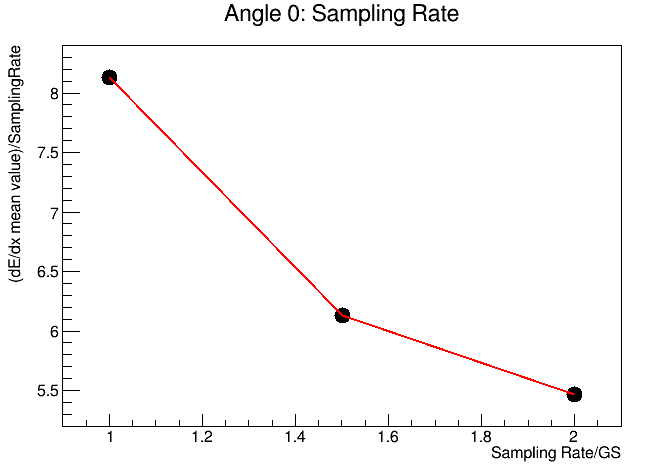 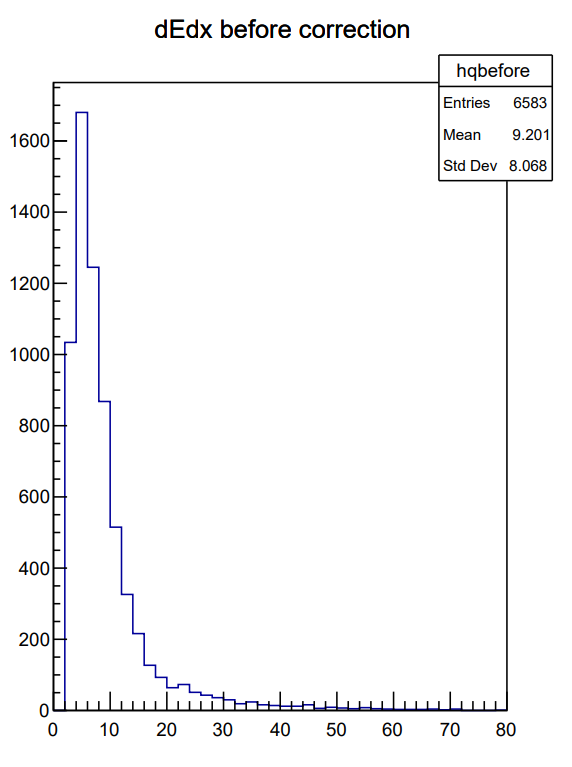 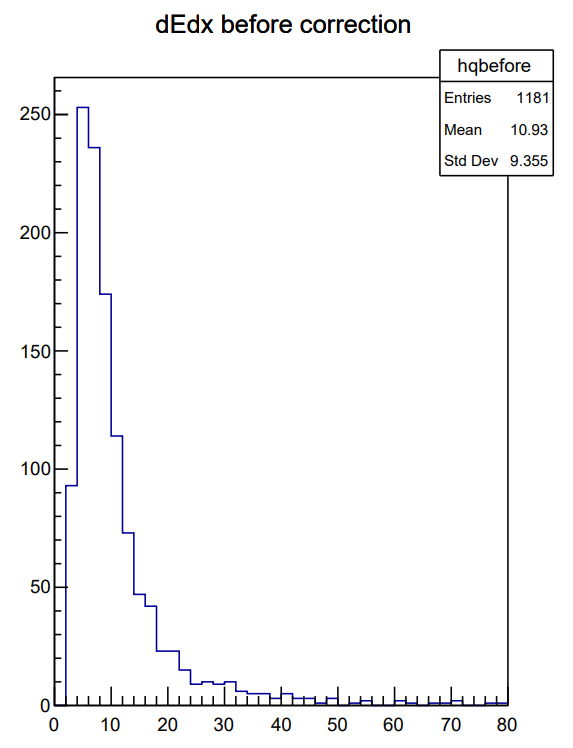 1.0G
1.5G
2G
dE/dx decreasing with Sampling rate
Unexpected decreasing, need to ask question
2023/4/13
8
dE/dx Comparison in Different Sampling Rates: 45°
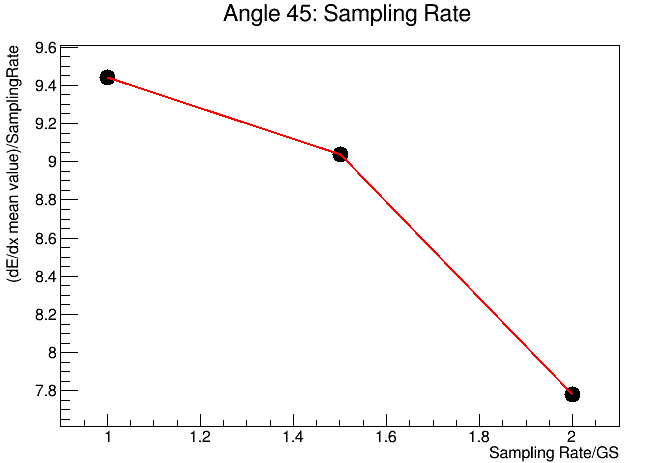 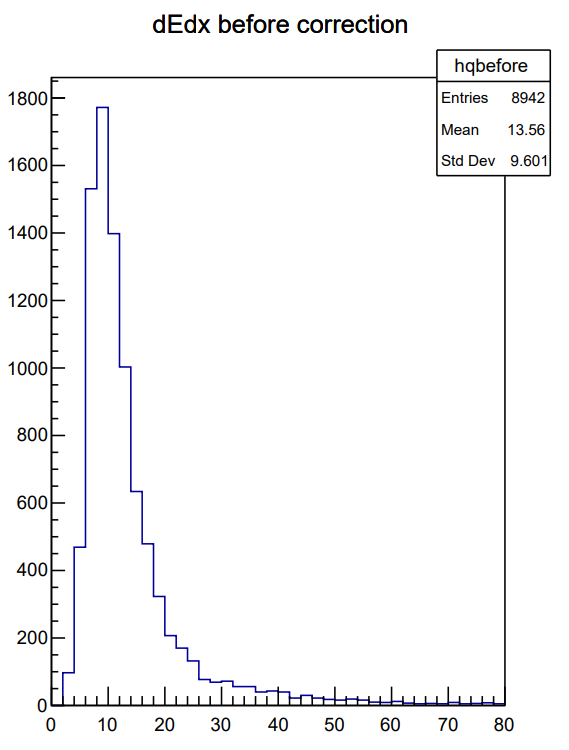 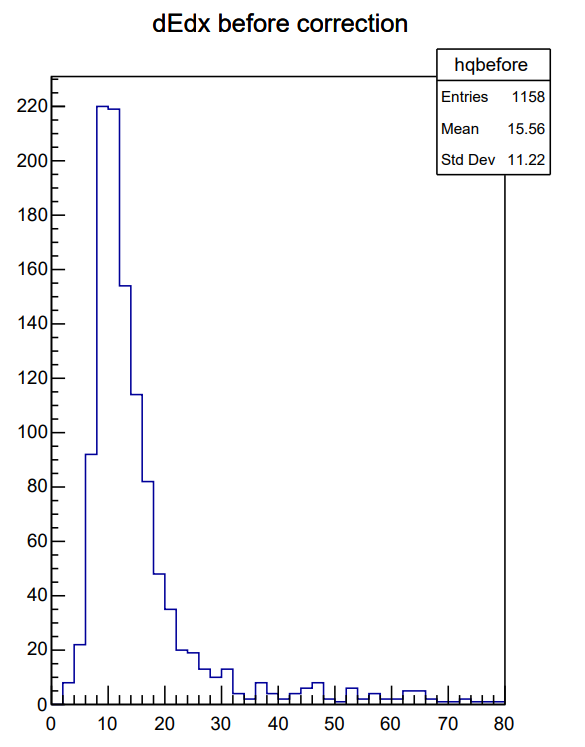 1.0G
1.5G
2G
dE/dx decreasing with Sampling rate
Unexpected decreasing, need to ask question
2023/4/13
9
Run16+17+18, 65000 events,  Sampling rate 1.5G, 45°
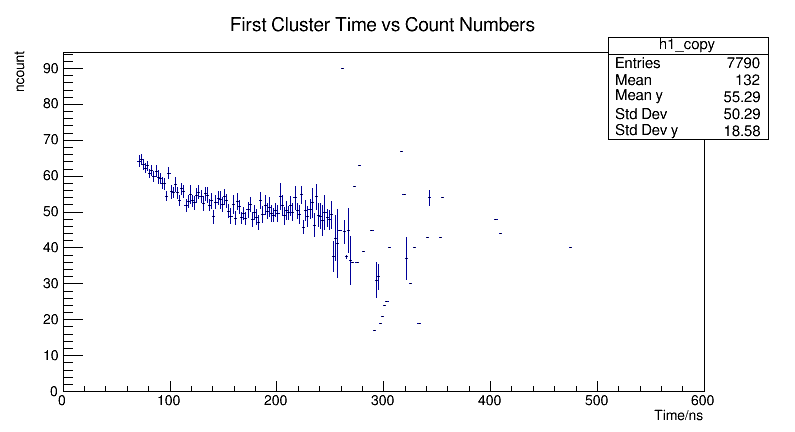 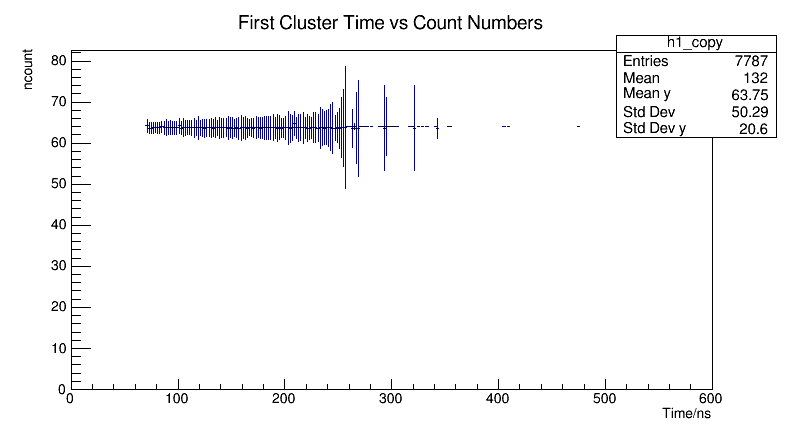 2023/4/13
10
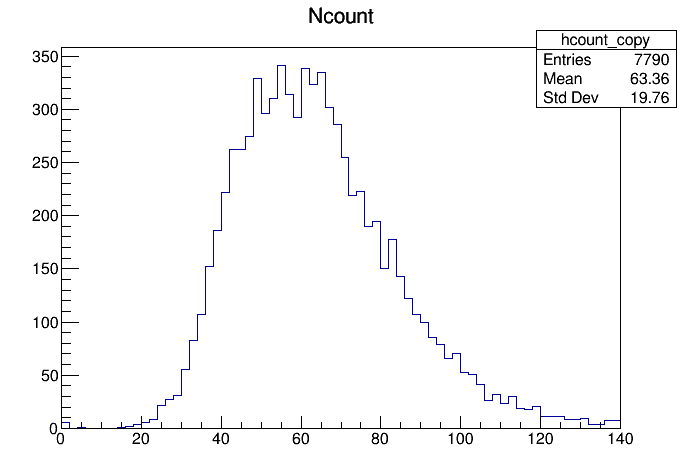 Before correction
18.3/55.18=33.16%
After correction
19.76/63.36=31.19%
2023/4/13
11
Q’s unit is not converted
45° Run16+17+18
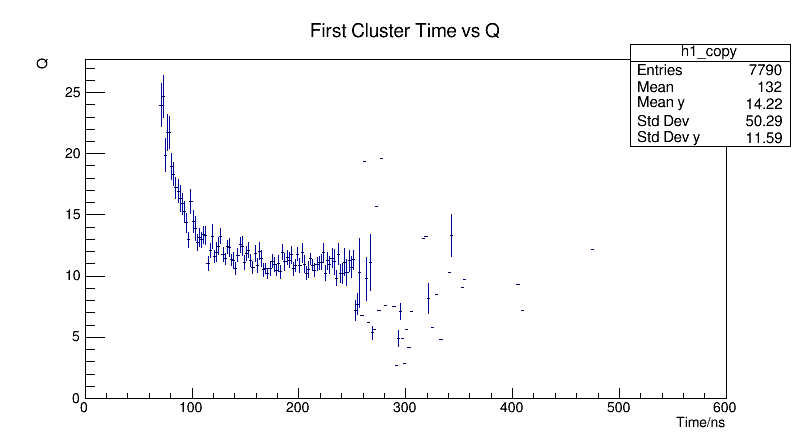 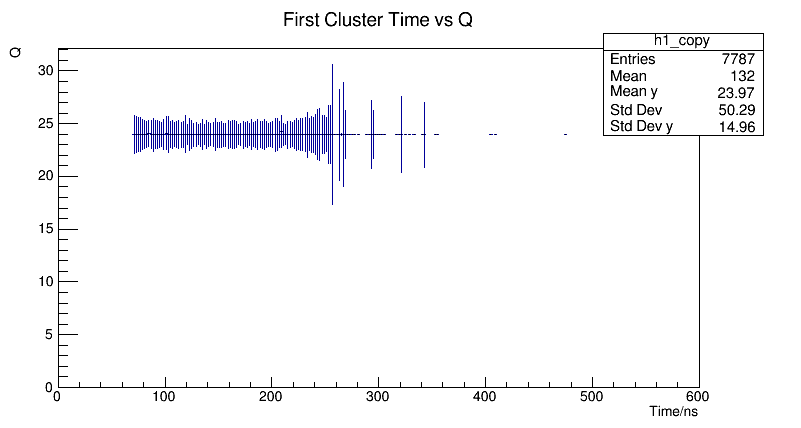 2023/4/13
12
dE/dx Correction 45° Run16+17+18
9.713/13.79=70.44%
12.22/23.06=52.99%
2023/4/13
13
Summary
2023/4/13
14
Backup
2023/4/13
15
dE/dx Comparison in different anglesSampling Rate = 2.0G
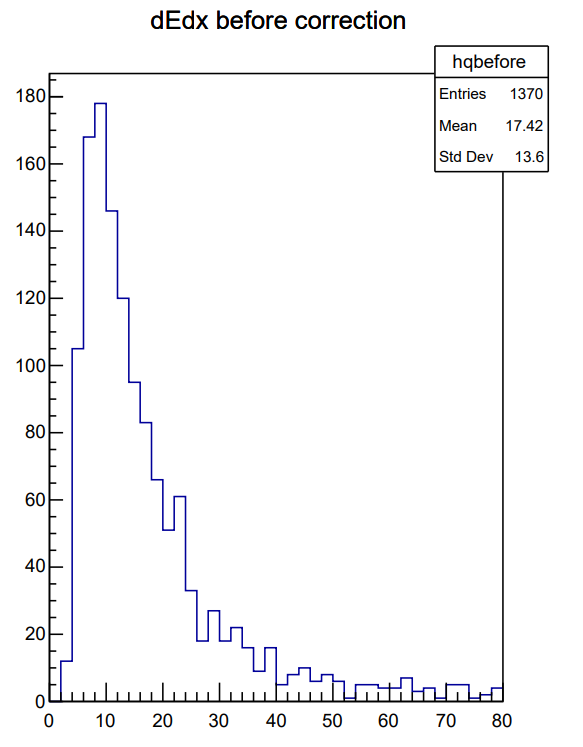 30°
0°
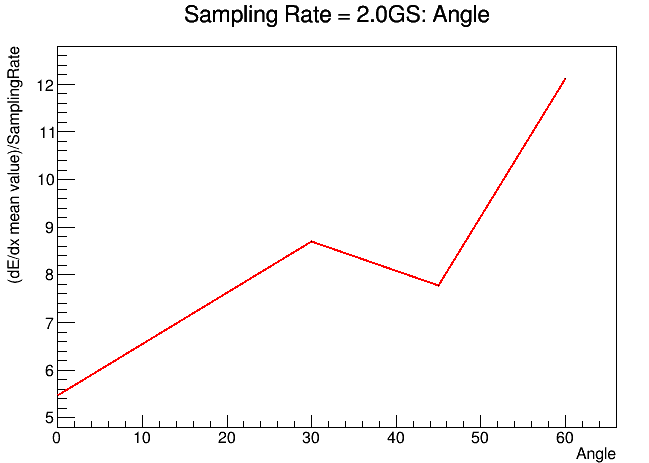 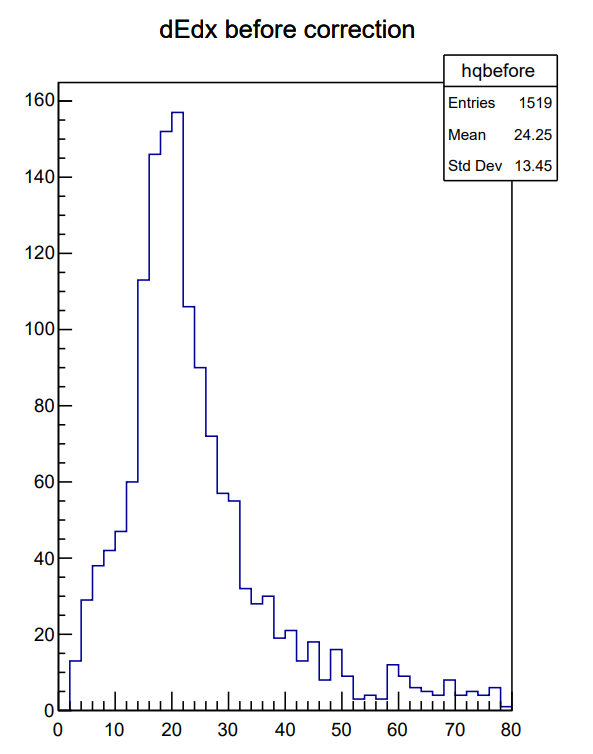 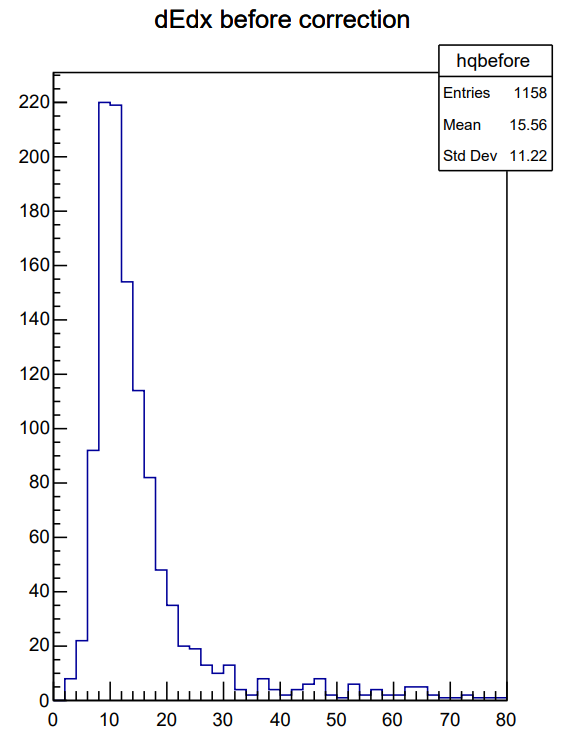 45°
60°
2023/4/13
16
1/cos(x) (0°~60°)
Rad/(0~pi/3)
2023/4/13
17
Correction Result: 45° Sampling rate =1G
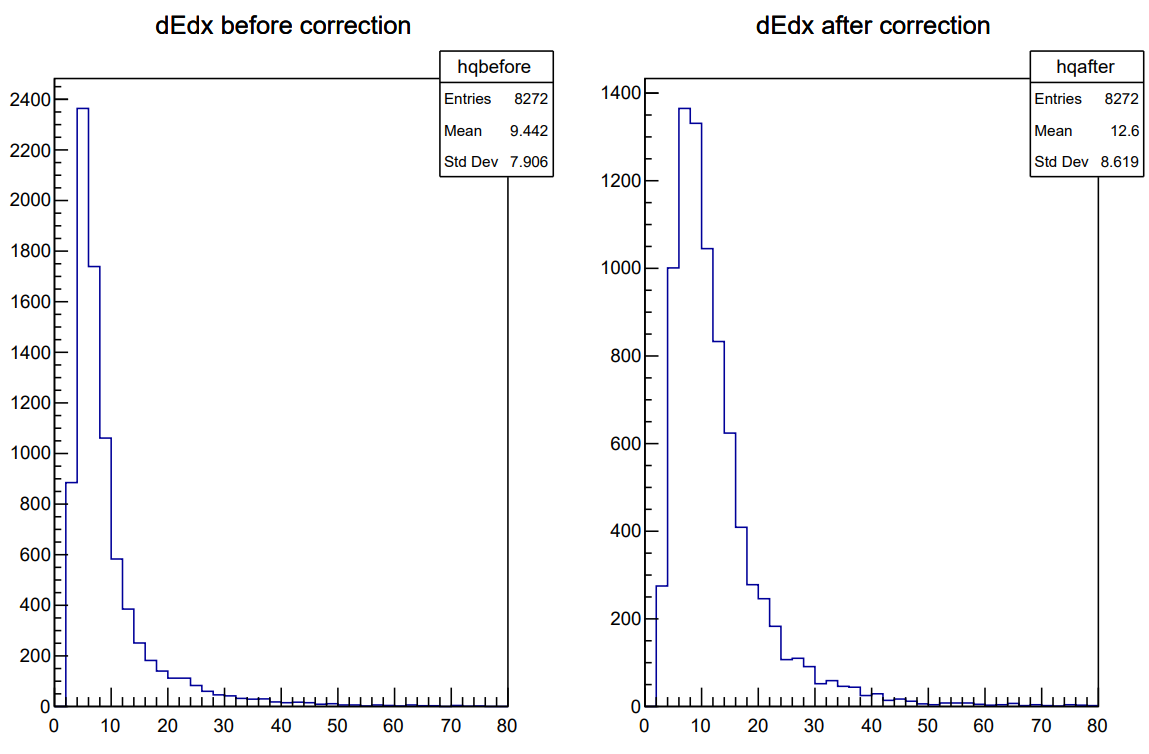 2023/4/13
18
Correction Result: 45° Sampling rate =2G
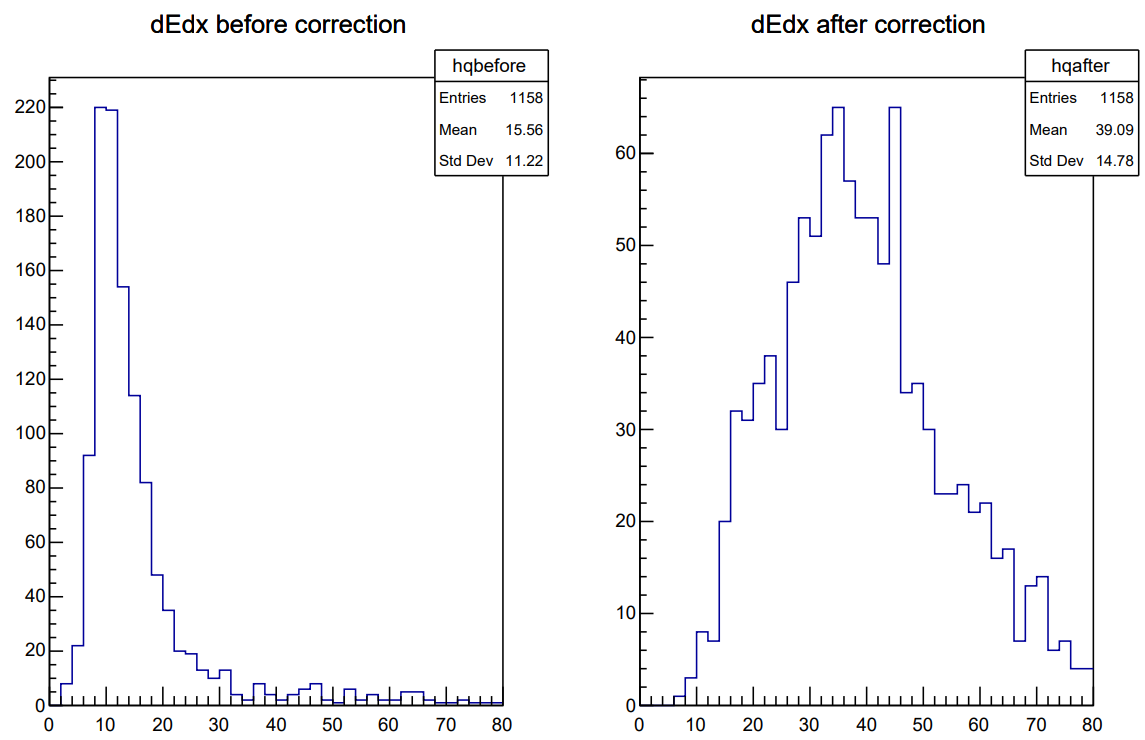 2023/4/13
19
Correction Result: 0° Sampling rate =1G
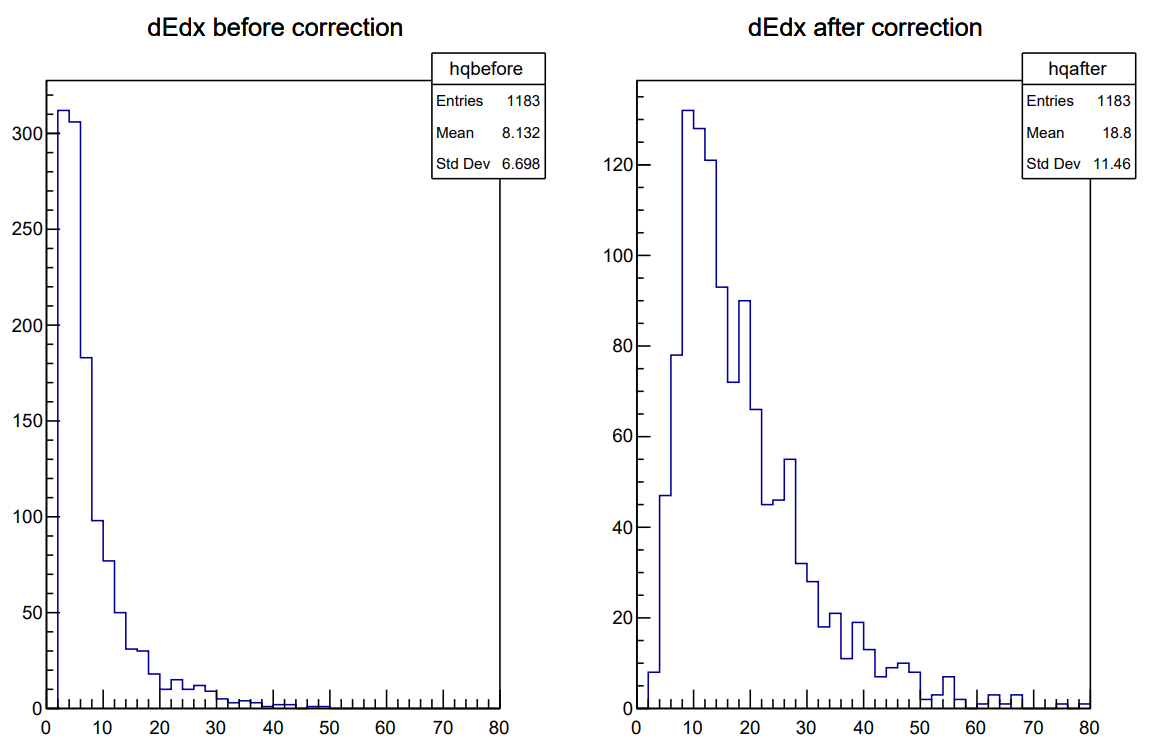 2023/4/13
20
Correction Result: 0° Sampling rate =1.5G
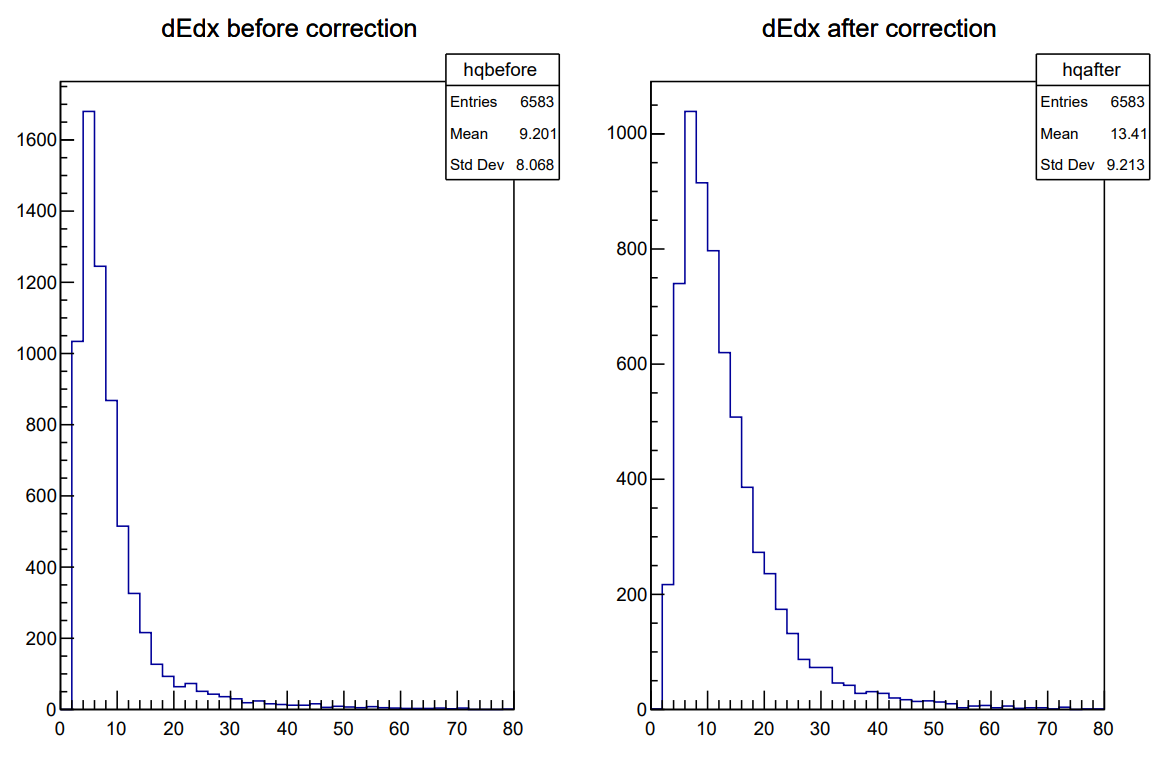 2023/4/13
21
Correction Result: 0° Sampling rate =2G
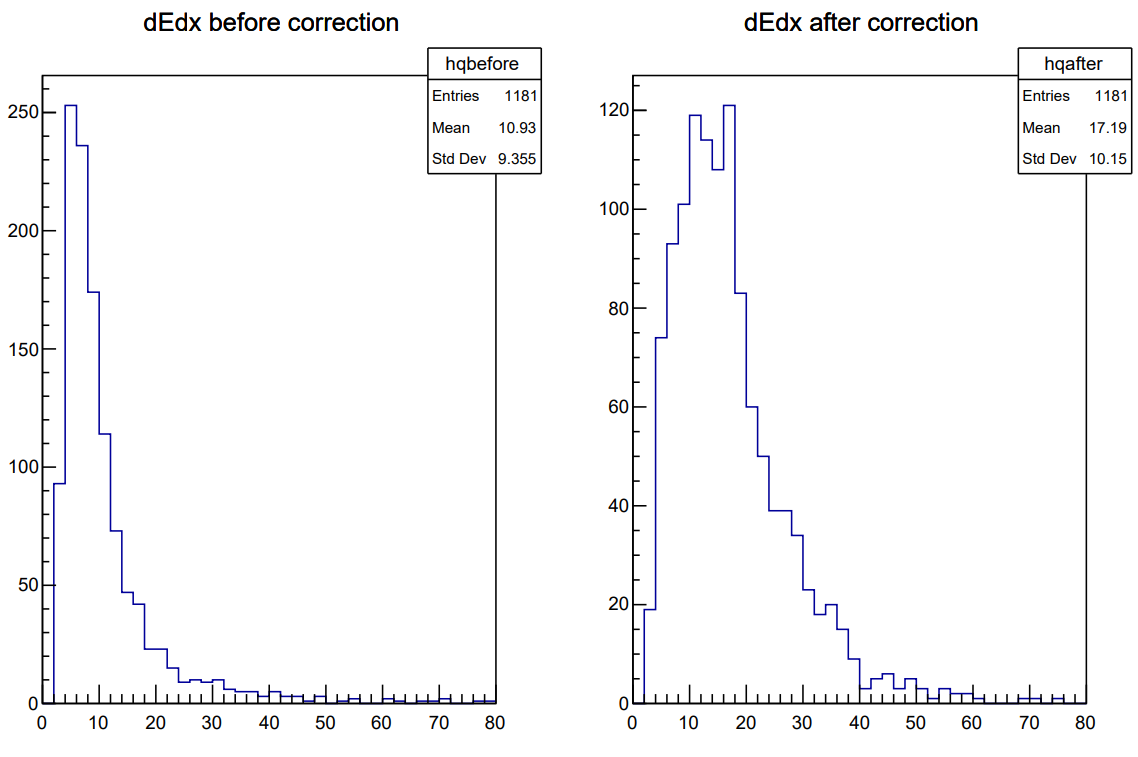 2023/4/13
22
Correction Result: 30° Sampling rate =2G
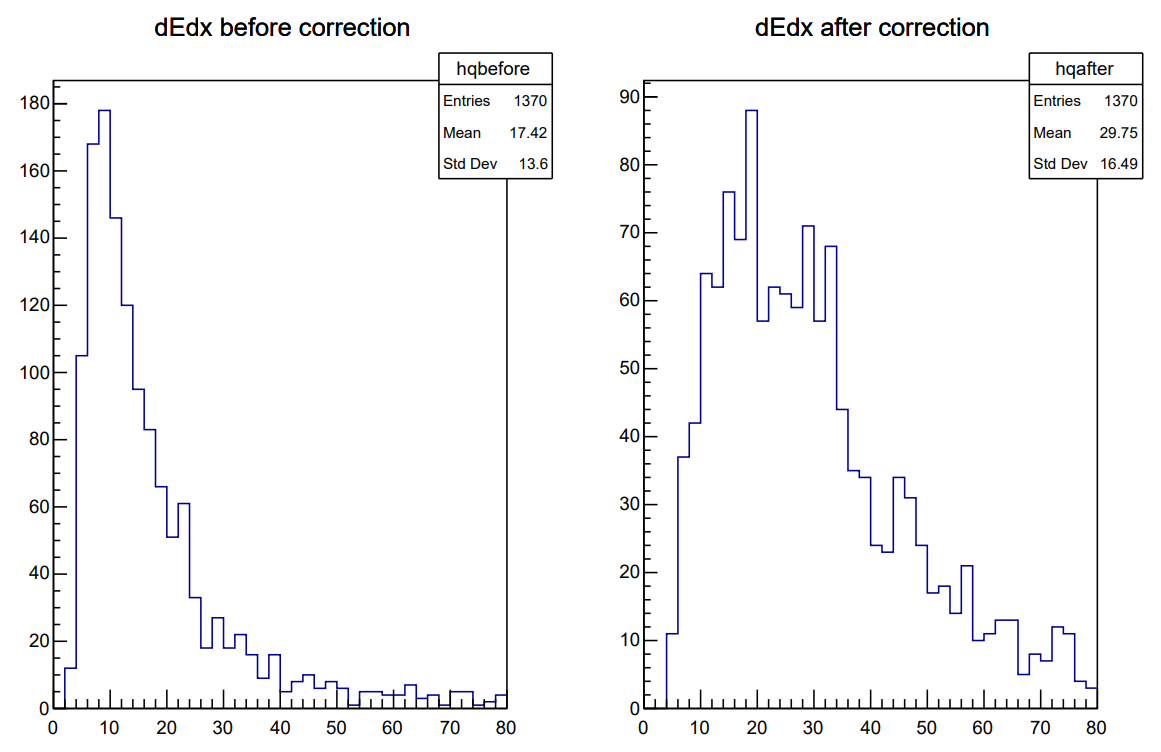 2023/4/13
23
Correction Result: 60° Sampling rate =2G
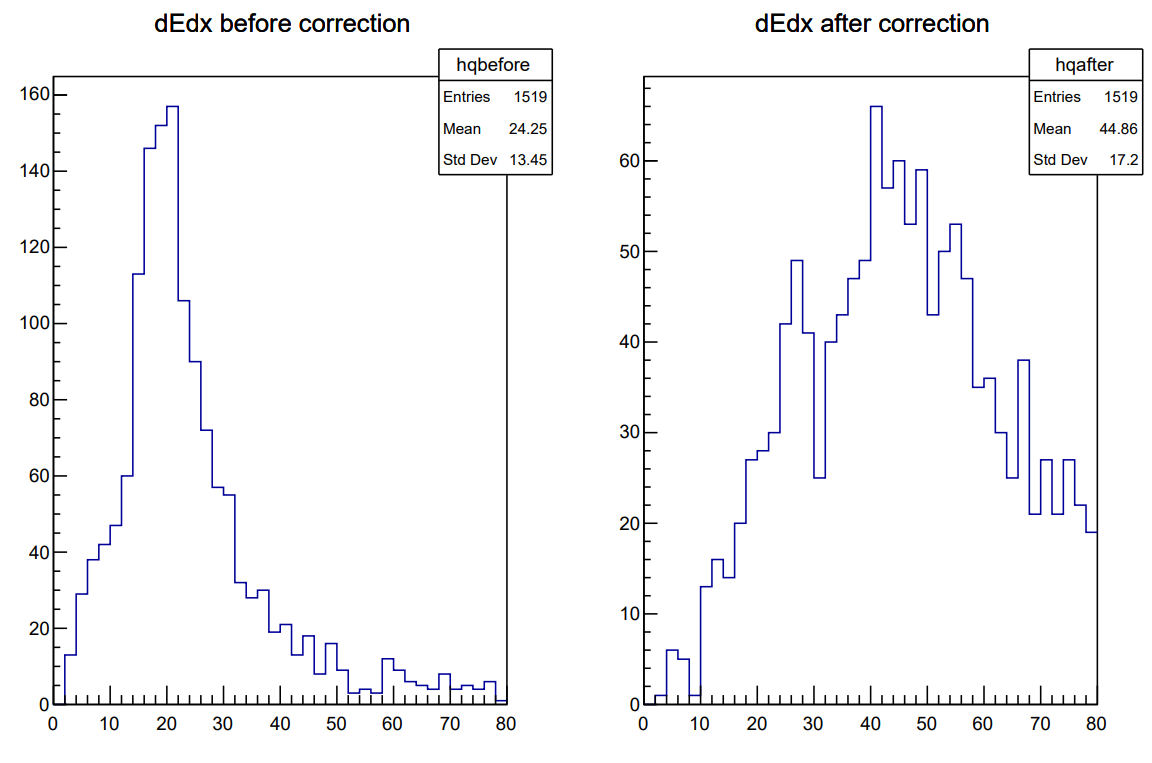 2023/4/13
24
Correction Result: 30° Sampling rate =1G
T0 is not obvious
Not Corrected
2023/4/13
25
Correction Result: 60° Sampling rate =1G
T0 is not obvious
Not Corrected
2023/4/13
26
Backup Summary
2023/4/13
27
Force Correction of Data of 30°, sampling rate =1.0G
Set T0=128.0
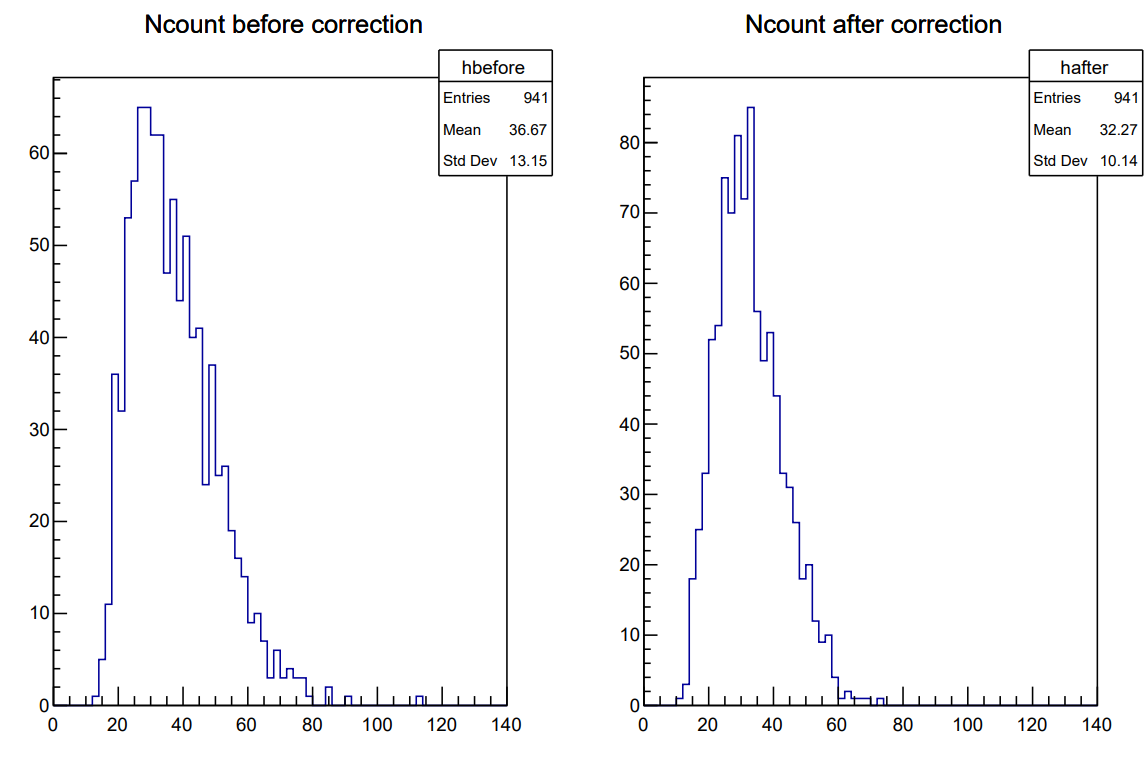 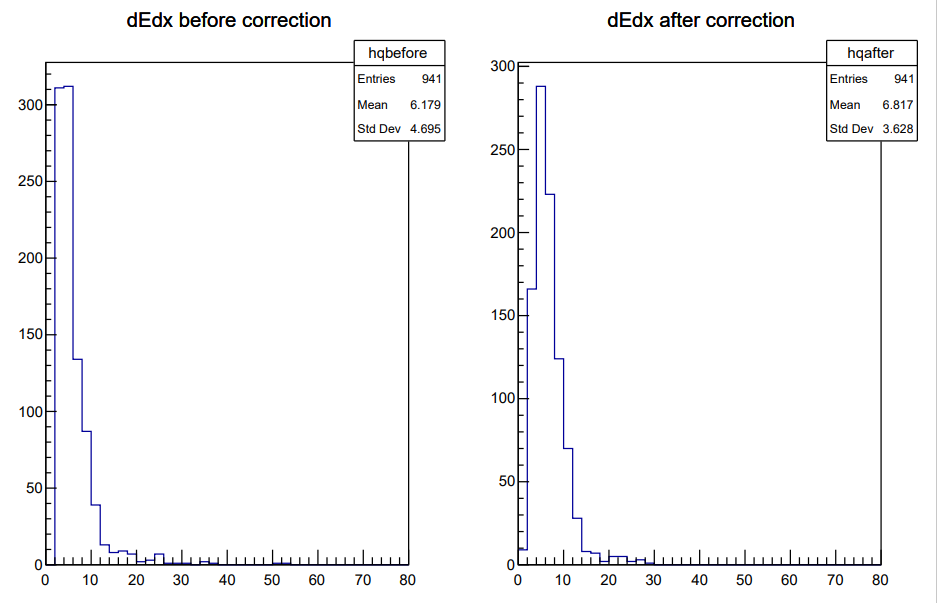 2023/4/13
28
Force Correction of Data of 60°, sampling rate =1.0G
Set T0=128.0
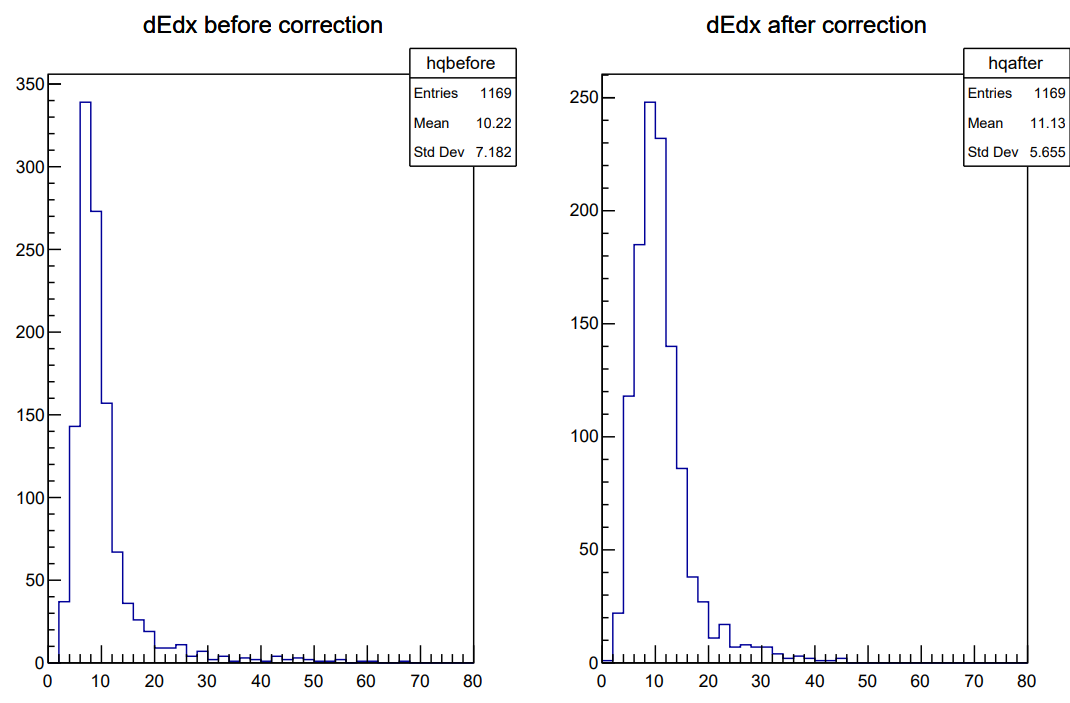 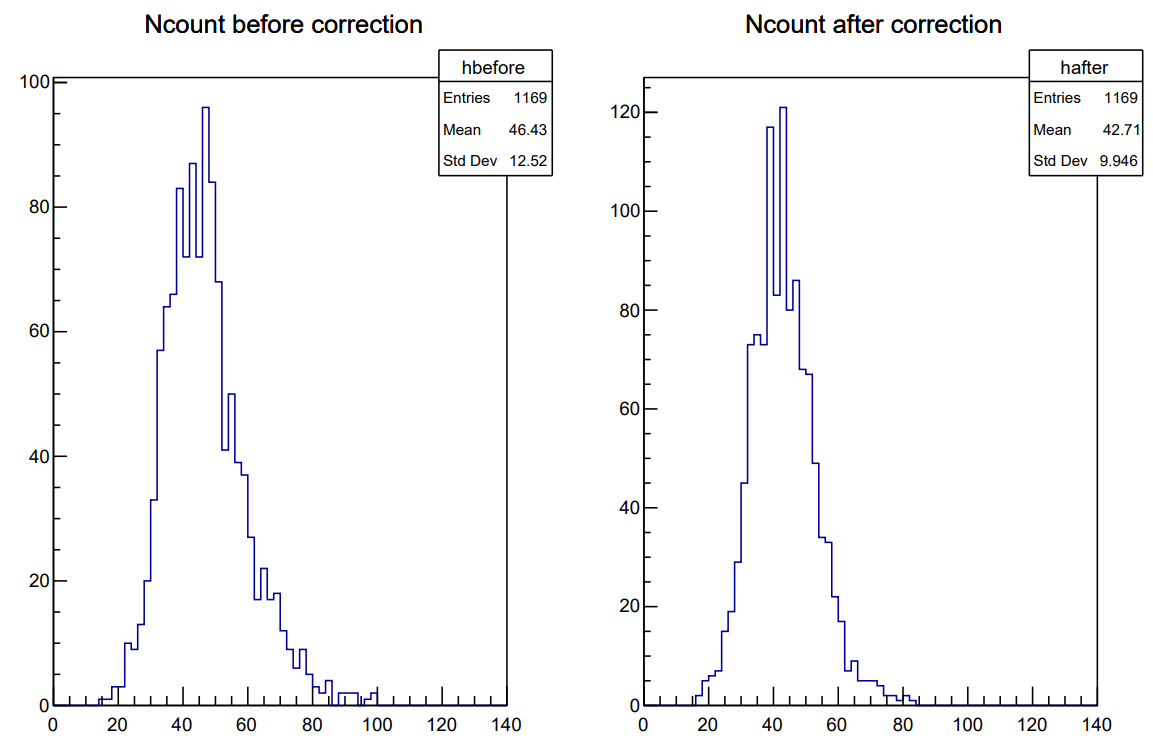 2023/4/13
29